REŠEVALCI NA SMUČIŠČIHZAKON O VARNOSTI NA SMUČIŠČIH 2016
Jože Prestor, sekretar
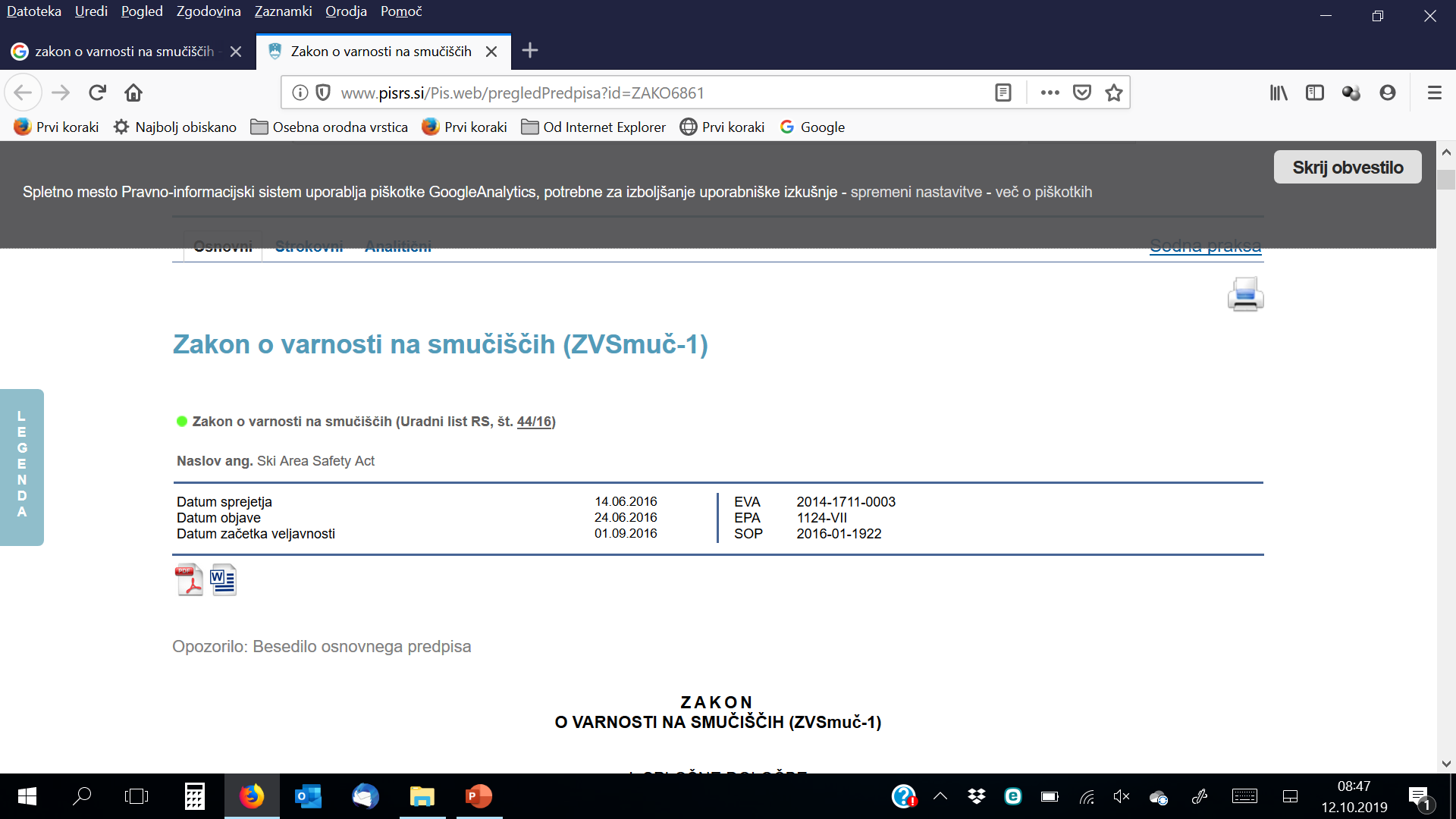 5. člen (zahteve za varnost na smučišču)
Pogoje, način in obseg reševanja na smučišču predpiše minister, pristojen za zdravje.

6. člen (obveznosti  upravljavca smučišča)
Podrobno vsebino in obliko načrta reševanja iz tretjega odstavka tega člena glede na velikost smučišča predpiše minister, pristojen za zdravje.
13. člen (obveznost zagotavljanja reševanja na smučišču)
Opremljenost in oznake prostorov za reševanje in reševalcev predpiše minister, pristojen za zdravje.

15. člen (pogoji za imenovanje reševalca)
20. člen (opremljenost nadzornika)
Minister, pristojen za notranje zadeve, predpiše oznake in opremo nadzornika. V primeru hkratnega izvajanja nalog reševalca in nadzornika minister, pristojen za notranje zadeve, v soglasju z ministrom, pristojnim za zdravje, predpiše skupne oznake.
27. člen (nesreče in nenadna obolenja)
Obliko in vsebino zapisnika o ogledu kraja nesreče in poročila o izvajanju reševanja ter rok, v katerem reševalec izpolni poročilo, predpišeta minister, pristojen za notranje zadeve, in minister, pristojen za zdravje.
28. člen (pristojni organ)
Naloge pristojnega organa v skladu s predpisi, ki urejajo postopek priznavanja poklicnih kvalifikacij za opravljanje reguliranih poklicev oziroma poklicnih dejavnosti v Republiki Sloveniji, izvaja ministrstvo, pristojno za notranje zadeve, za poklic nadzornik in ministrstvo, pristojno za zdravje, za poklic reševalec.
34. člen (evidenca ministrstva, pristojnega za zdravje)
Ministrstvo, pristojno za zdravje, z namenom spremljanja izpolnjevanja pogojev za opravljanje nalog reševalcev in odločanja o njihovih pravicah in obveznostih upravlja evidenco izdanih potrdil o usposobljenosti reševalca na smučišču, ki vsebuje:

1.      osebno ime,
2.      rojstne podatke (dan, mesec, leto, kraj rojstva) in EMŠO,
3.      stalno in začasno prebivališče,
4.      datum in številko potrdila o strokovni usposobljenosti,
5.      datum in številko potrdila o obdobnem izpopolnjevanju,
6.      datum in številko potrdila o izpolnjevanju pogojev za reševalca in datum njegove veljavnosti.
37. člen (evidenca strokovnega usposabljanja in obdobnega izpopolnjevanja)
Ministrstvo, pristojno za zdravje, oziroma nosilec javnega pooblastila za strokovno usposabljanje in obdobno izpopolnjevanje za reševalca z namenom spremljanja pogojev za opravljanje nalog reševalca upravlja evidenco, ki vsebuje:

1.      datum usposabljanja oziroma obdobnega izpopolnjevanja,
2.      podatke o izvajalcu usposabljanja oziroma obdobnega izpopolnjevanja,
3.      osebna imena, rojstne podatke (dan, mesec, leto, kraj rojstva) in EMŠO udeležencev na usposabljanju oziroma obdobnem izpopolnjevanju, ki so uspešno opravili preizkus usposobljenosti,
4.      datum opravljenega preizkusa usposobljenosti oziroma obdobnega izpopolnjevanja,
5.      rezultat preizkusa usposobljenosti oziroma obdobnega izpopolnjevanja,
6.      številko potrdila in
7.      datum potrdila.
39. člen (ravnanje s podatki)
Za ugotavljanje izpolnjevanja pogojev za izdajo potrdila za reševalca in podelitev javnega pooblastila za usposabljanje in obdobno izpopolnjevanje reševalcev lahko ministrstvo, pristojno za zdravje, podatke brezplačno pridobiva, uporablja in obdeluje, vključno z osebnimi podatki, iz naslednjih predpisanih zbirk podatkov:

-      centralnega registra prebivalstva (osebno ime, datum rojstva, EMŠO, kraj rojstva, državljanstvo, datum smrti, naslov stalnega in začasnega prebivališča, podatki o šolski izobrazbi ter datumi in podatki o dogodkih, spremembah in popravkih),
-      poslovnega registra Slovenije.
41. člen (pristojnost)
Za nadzor nad izvajanjem določb tega zakona so pristojni policija, inšpektorat, pristojen za notranje zadeve, inšpektorat, pristojen za žičniške naprave, in zdravstveni inšpektorat, vsak v mejah svojih pristojnosti, določenih s tem ali drugim zakonom.
45. člen (pristojnost zdravstvenega inšpektorata)
Inšpektor zdravstvenega inšpektorata ima pri izvajanju določb tega zakona in predpisov, izdanih na njegovi podlagi, naslednje pristojnosti:

1.      nadzira izvajanje tretjega, četrtega in petega odstavka 6. člena tega zakona,
2.      nadzira izvajanje 13. člena tega zakona,
3.      nadzira izvajanje prvega, četrtega in petega odstavka 15. člena tega zakona,
4.      nadzira izvajanje devetega odstavka 15. člena tega zakona v povezavi z osmim in devetim odstavkom 21. člena tega zakona v delu, ki se nanaša na poklic reševalca,
5.      nadzira izvajanje enajstega odstavka 27. člena tega zakona,
6.      nadzira izvajanje prvega odstavka 29. člena tega zakona v delu, ki se nanaša na poklic reševalca, in
7.      nadzira izvajanje drugega odstavka 37. člena tega zakonati.
46. člen (prepoved obratovanja)
Inšpektor inšpektorata, pristojnega za žičniške naprave, inšpektorata, pristojnega za notranje zadeve, in zdravstvenega inšpektorata lahko v okviru svojih pristojnosti iz tega zakona začasno prepove obratovanje smučišča ali posamezne smučarske proge oziroma dela smučišča, če ugotovi, da niso izpolnjene zahteve za varnost na smučišču po tem zakonu in določi rok za odpravo pomanjkljivosti. Če pomanjkljivosti niso odpravljene v določenem roku, inšpektor predlaga ministrstvu, pristojnemu za področje žičniških naprav, da dovoljenje za obratovanje smučišča odvzame ali ga delno razveljavi ob upoštevanju petega odstavka 4. člena tega zakona.
50. člen (prehodno obdobje)
oseba, ki pred uveljavitvijo tega zakona izpolnjuje pogoje za reševalca v skladu s predpisi, ki veljajo oziroma se uporabljajo ob uveljavitvi tega zakona, in je v obdobju zadnjih štirih let pred uveljavitvijo tega zakona vsaj eno sezono opravljala delo reševalca na smučišču, kar dokazuje s potrdilom upravljavca smučišča, lahko nadaljuje z opravljanjem nalog reševalca na smučišču. Po uveljavitvi programa za usposabljanje in obdobno izpopolnjevanje reševalcev na smučišču mora najpozneje v enem letu opraviti obdobno izpopolnjevanje in preizkus znanja v skladu s tem zakonom. Na podlagi potrdila o uspešno opravljenem preizkusu na obdobnem izpopolnjevanju mu ministrstvo, pristojno za zdravje, izda potrdilo o izpolnjevanju pogojev za reševalca v skladu s tem zakonom.
15. člen (pogoji za imenovanje reševalca)
Reševalec je lahko oseba, ki izpolnjuje pogoje iz drugega odstavka tega člena in je pridobila potrdilo ministrstva, pristojnega za zdravje. Reševalec ima pravico opravljati naloge po tem zakonu z dnem vročitve potrdila

Reševalec je lahko oseba, ki izpolnjuje naslednje pogoje:
1.      je stara najmanj 18 let,
2.      je splošno zdravstveno sposobna,
3.      ima končan najmanj izobraževalni program za pridobitev srednje oziroma srednje strokovne izobrazbe in
4.      izpolnjuje pogoje strokovne usposobljenosti.
15. člen (pogoji za imenovanje reševalca)
Ministrstvo, pristojno za zdravje, osebi, ki izpolnjuje pogoje iz prejšnjega odstavka, izda potrdilo o izpolnjevanju pogojev za reševalca z veljavnostjo štirih let od opravljenega usposabljanja in preizkusa znanja.

Reševalec je strokovno usposobljen, če je usposobljen po programu iz sedmega odstavka tega člena in opravi preizkus znanja. O opravljenem usposabljanju in preizkusu znanja izda izvajalec iz devetega odstavka tega člena potrdilo.
15. člen (pogoji za imenovanje reševalca)
Reševalec je strokovno usposobljen, če je usposobljen po programu iz sedmega odstavka tega člena in opravi preizkus znanja. O opravljenem usposabljanju in preizkusu znanja izda izvajalec iz devetega odstavka tega člena potrdilo.

Reševalec pri svojem delu uporablja slovenski jezik. Znanje slovenskega jezika reševalec dokazuje s spričevalom o končanem najmanj osnovnošolskem izobraževanju v Republiki Sloveniji ali s potrdilom uradno pooblaščene izobraževalne ustanove o uspešno opravljenem preizkusu aktivnega znanja slovenskega jezika po javno veljavnem izobraževalnem programu ustrezne stopnje v Republiki Sloveniji.
15. člen (pogoji za imenovanje reševalca)
Reševalec se mora vsaka štiri leta udeležiti obdobnega izpopolnjevanja in opraviti preizkus znanja. Izvajalec iz devetega odstavka tega člena izda reševalcu, ki opravi obdobno izpopolnjevanje in preizkus znanja potrdilo, na podlagi katerega ministrstvo, pristojno za zdravje, ob izpolnjevanju pogoja iz 2. točke drugega odstavka tega člena izda novo potrdilo o izpolnjevanju pogojev za reševalca z veljavnostjo štirih let od opravljenega obdobnega izpopolnjevanja in preizkusa znanja. Potrdilo o opravljenem obdobnem izpopolnjevanju in preizkusu znanja ne sme biti starejše od enega leta.
15. člen (pogoji za imenovanje reševalca)
Program, izvedbo in preizkus znanja usposabljanja ter obdobnega izpopolnjevanja predpiše minister, pristojen za zdravje.

Pogoj iz 2. točke drugega odstavka tega člena se dokazuje z zdravniškim potrdilom, ki ga izda zdravnik specialist medicine dela in športa ter ne sme biti starejše od enega leta.
15. člen (pogoji za imenovanje reševalca)
Usposabljanje, obdobno izpopolnjevanje in preizkus znanja iz sedmega odstavka tega člena izvaja ministrstvo, pristojno za zdravje, ali druga oseba javnega prava, pravna oseba zasebnega prava ali samostojni podjetnik posameznik, ki ji ministrstvo, pristojno za zdravje, na podlagi javnega natečaja podeli javno pooblastilo. Za podelitev in odvzem javnega pooblastila, ravnanje z dokumentacijo o izvajanju javnega pooblastila, objavo seznama nosilcev javnega pooblastila ter pisno poročanje nosilca javnega pooblastila se smiselno uporabljajo določbe 21. člena tega zakona.
15. člen (pogoji za imenovanje reševalca)
Minister, pristojen za zdravje, predpiše obrazec vloge za podelitev potrdila o izpolnjevanju pogojev za reševalca in obrazec ter vsebino potrdila o izpolnjevanju pogojev za reševalca
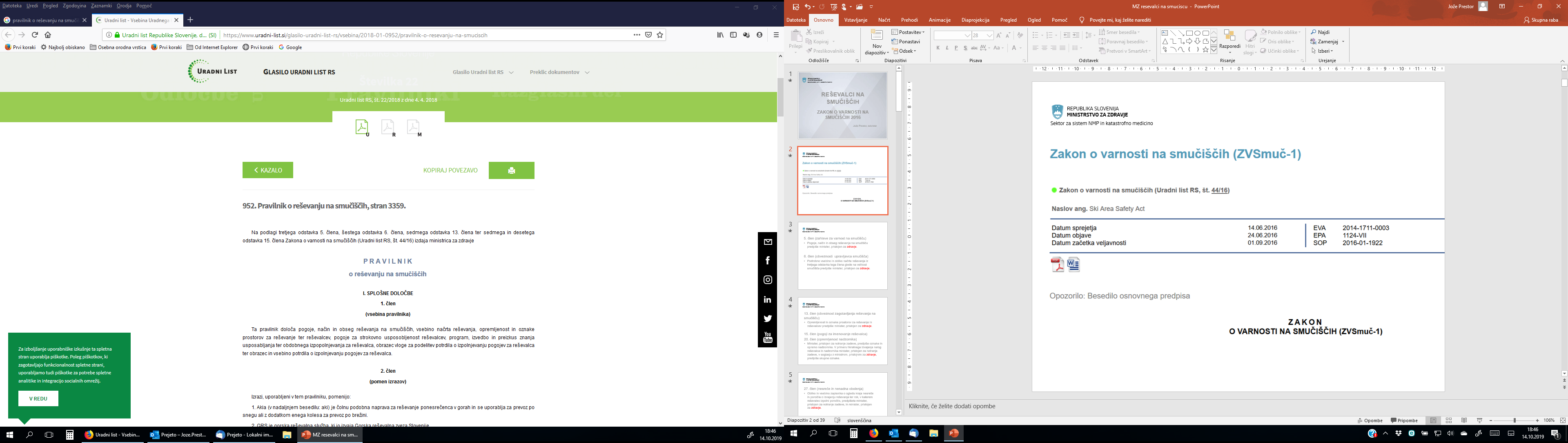 8. člen (program usposabljanja za reševalca)
Program usposabljanja za reševalca na smučišču (v nadaljnjem besedilu: program usposabljanja) je sestavljen iz:
izbranih vsebin reševanja na smučišču in 
tehničnega dela usposabljanja – reševanje in prevoz poškodovanca ali nenadno obolelega na smučišču.
Potrdilo o opravljenem obdobnem izpopolnjevanju in preizkusu znanja ne sme biti starejše od enega leta.
8. člen (program usposabljanja za reševalca)
Program usposabljanja iz izbranih vsebin reševanja na smučišču obsega teoretična in praktična usposabljanja iz izbranih vsebin NMP v skupnem trajanju 30 ur, pri čemer je poudarek na praktičnem usposabljanju. 
Program usposabljanja  iz tehničnih vsebin – reševanje  in prevoz poškodovanca ali nenadno obolelega na smučišču obsega teoretična in praktična usposabljanja v skupnem trajanju 10 ur.
Program usposabljanja je določen v Prilogi 2, ki je sestavni del tega pravilnika.
8. člen (program usposabljanja za reševalca)
Kandidat za reševalca na smučišču lahko pristopi tudi neposredno na preizkus znanja, če predloži dokazilo iz petega in šestega odstavka tega člena. 
Za priznavanje vsebin na področju reševanja na smučišču je ustrezno dokazilo veljavna licenca za samostojno opravljanje dela v zdravstveni dejavnosti.
Izvajanje tehničnega dela – reševanje in prevoz poškodovanca ali nenadno obolelega na smučišču je ustrezno dokazilo o znanju smučanja in prevoza poškodovanih ali nenadno obolelih, ki ga izda GRS ali Smučarska zveza Slovenije.
9. člen (preizkus znanja)
Preizkus znanja za nudenje izbranih vsebin reševanja na smučišču je sestavljen iz teoretičnega in praktičnega dela v skladu s programom usposabljanja. 
Preizkus  znanja  za tehnični del –  reševanje in prevoz  poškodovanca ali nenadno obolelega na smučišču za reševalca na smučišču je sestavljen iz teoretičnega in praktičnega dela v skladu s programom usposabljanja.
10. člen (potek izpita)
Preizkus znanja iz prejšnjega člena se opravi pred tričlansko komisijo, ki jo sestavljajo predsednik in dva člana. 

Komisijo za preizkus znanja  za  nudenje izbranih vsebin  reševanja  na  smučišču  imenuje minister, pristojen  za  zdravje,  med  zdravniki  in  drugimi  zdravstvenimi  delavci,  ki  morajo  biti  ustrezno usposobljeni iz NMP. 
Predsednik komisije je zdravstveni delavec z izobrazbo najmanj VII/2 stopnje.
10. člen (potek izpita)
Preizkus znanja iz prejšnjega člena se opravi pred tričlansko komisijo, ki jo sestavljajo predsednik in dva člana. 

Komisijo za preizkus znanja za izvajanje tehničnega dela – reševanje in prevoz poškodovanca ali nenadno obolelega na smučišču imenuje minister, pristojen za zdravje,  med strokovnjaki  s področja smučanja in gorskega reševanja, ki morajo biti ustrezno usposobljeni iz tehnik reševanja na smučišču. 
Predsednik komisije je strokovnjak z izobrazbo najmanj VII/2 stopnje.
10. člen (potek izpita)
Reševalec, ki ni uspešno opravil enega dela preizkusa znanja, lahko ta del ponavlja v roku, ki mu ga določi komisija. Če reševalec  tudi v popravnem roku ne opravi dela preizkusa znanja, ponavlja preizkus znanja v celoti. 

O poteku preizkusa znanja se za vsakega kandidata vodi zapisnik, ki ga podpišejo predsednik in člani komisije.
13. člen (stroški usposabljanja, obdobnega                izpopolnjevanja in preizkusa znanja)
Stroški usposabljanja, obdobnega izpopolnjevanja in stroški preizkusa znanja bremenijo kandidata za reševalca oziroma tistega, ki ga je na usposabljanje ali preizkus znanja napotil.
Javni natečaj za podelitev pooblastila za usposabljanje, obdobno izpopolnjevanje in preizkus znanja
Dopis Gorski reševalni zvezi Slovenije – GRZS, Zvezi učiteljev in trenerjev smučanja – ZUTS, Zbornici Gorskih centrov – GZS in Združenje slovenskih žičničarjev – GIZ (18.07.2019)

Odgovor Gorski reševalni zvezi Slovenije – GRZS, Zvezi učiteljev in trenerjev smučanja – ZUTS, Zbornici Gorskih centrov – GZS in Združenje slovenskih žičničarjev – GIZ (05.09.2019)
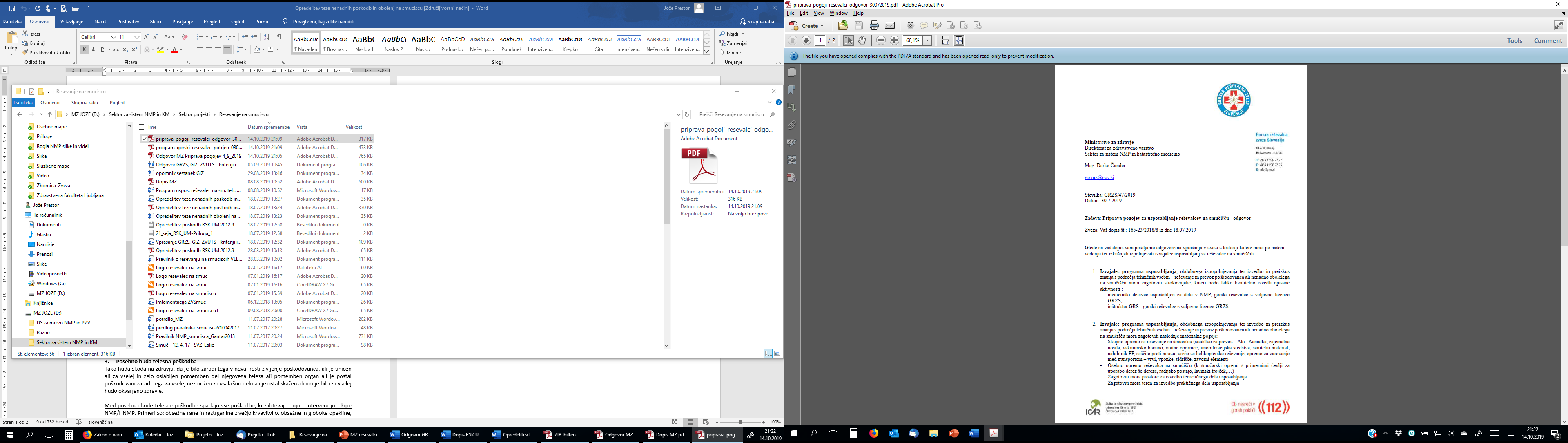 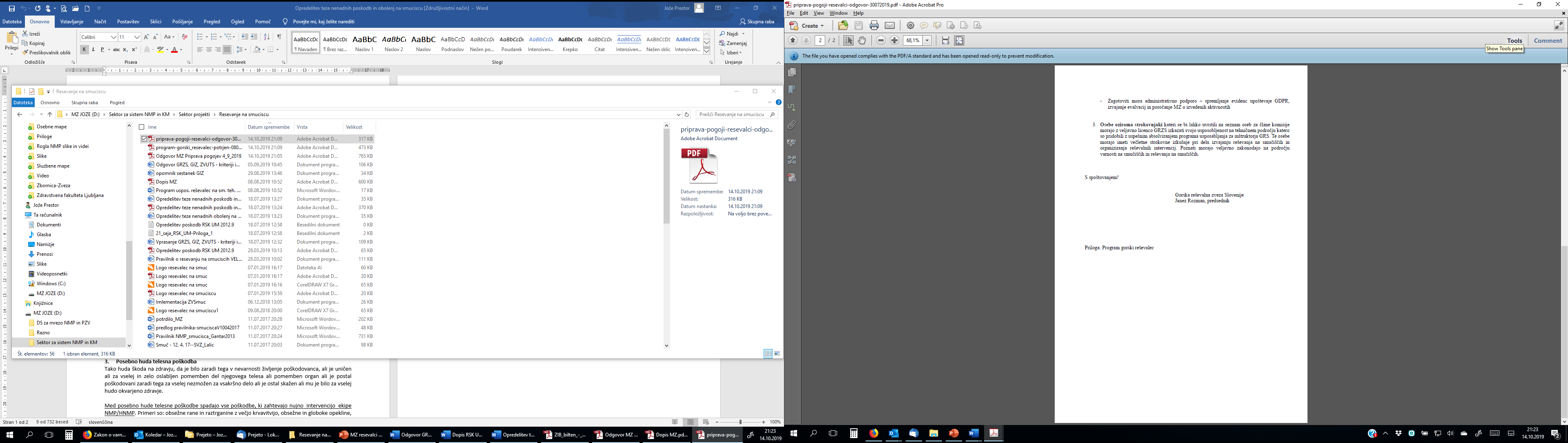 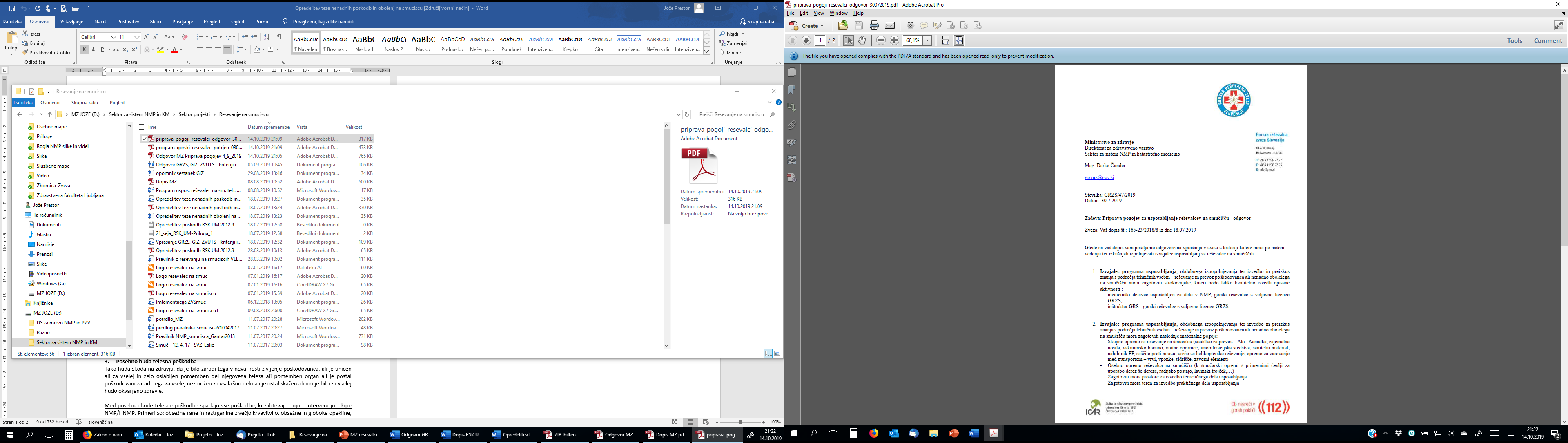 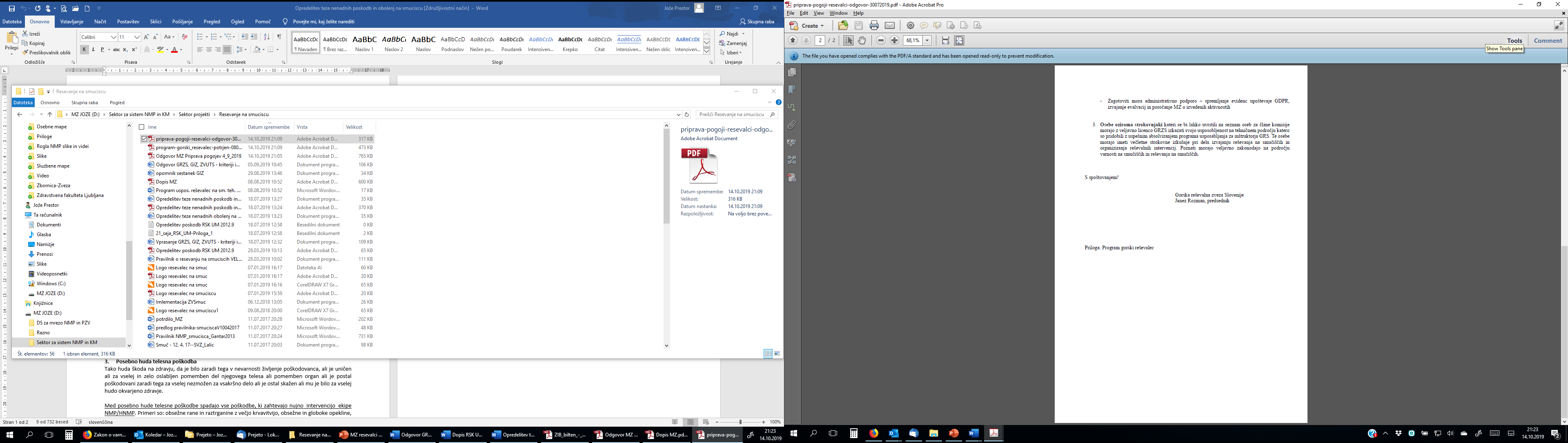 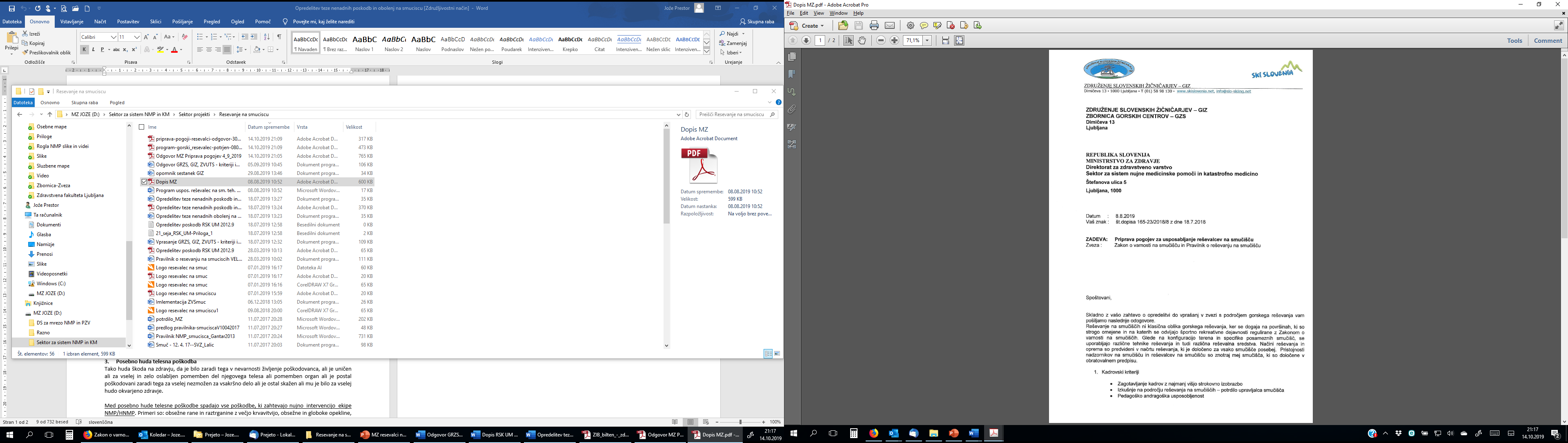 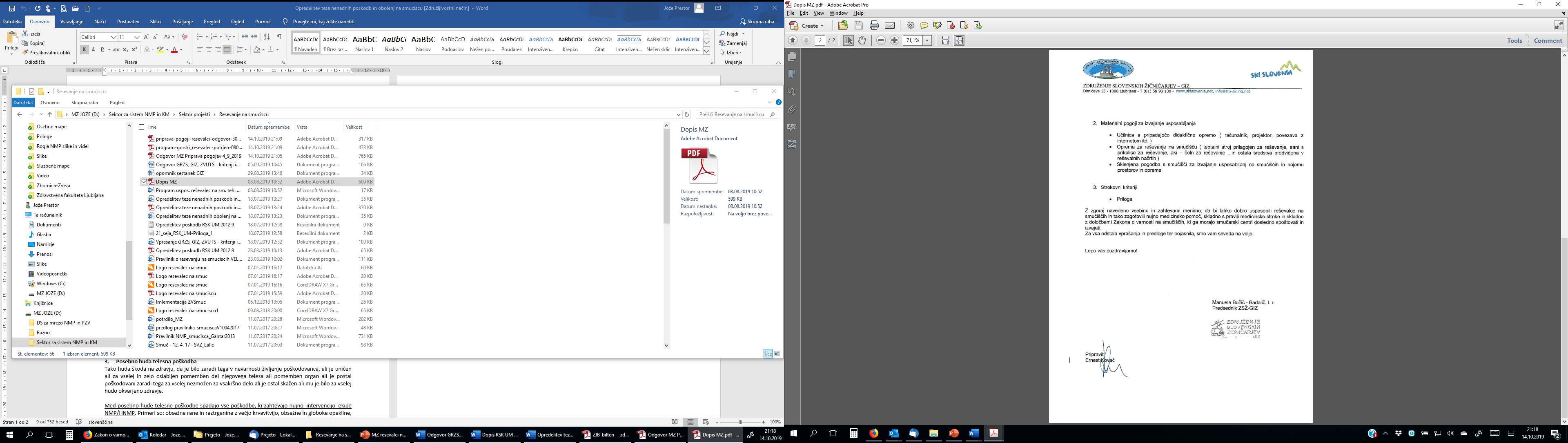 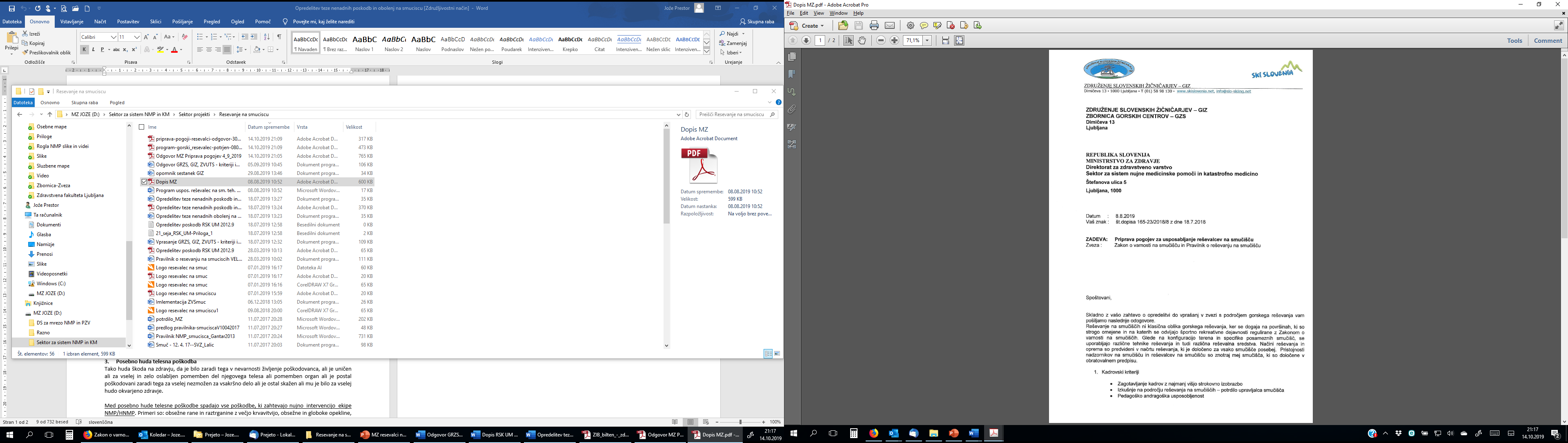 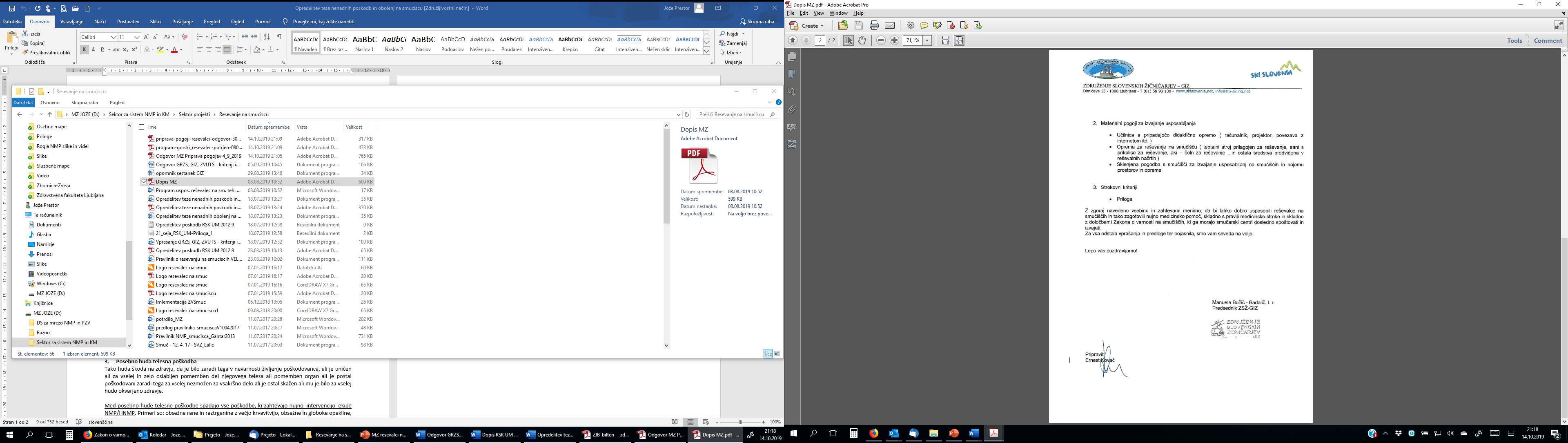 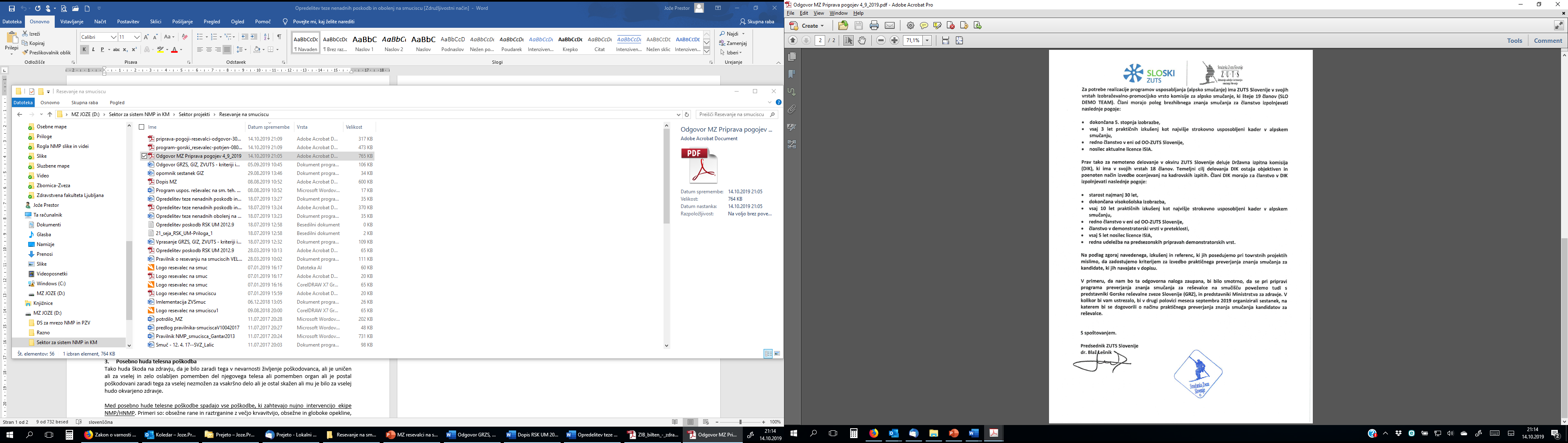 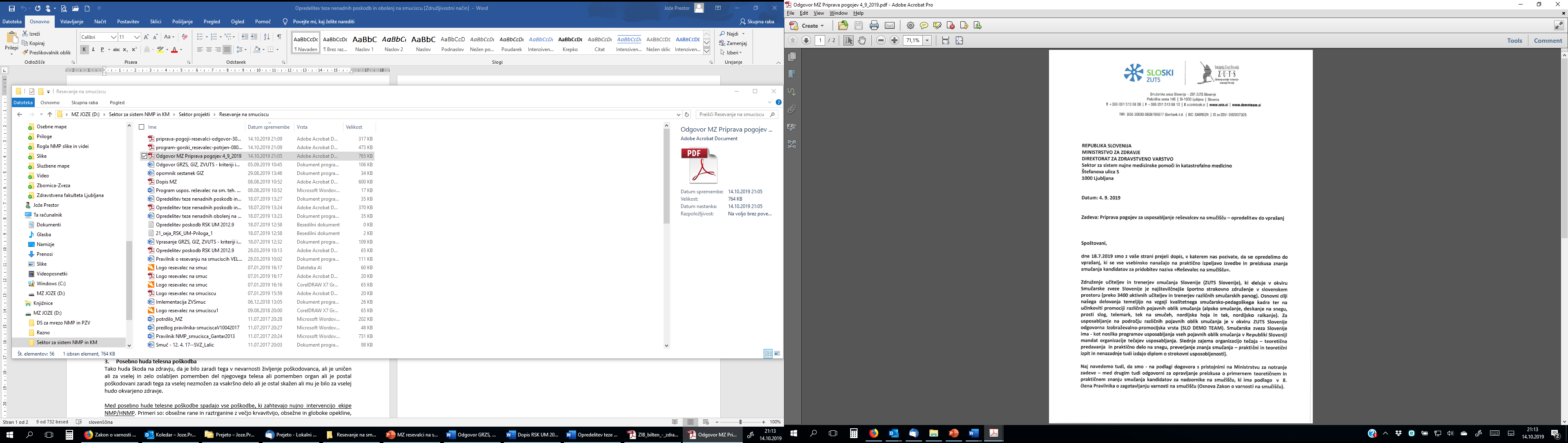 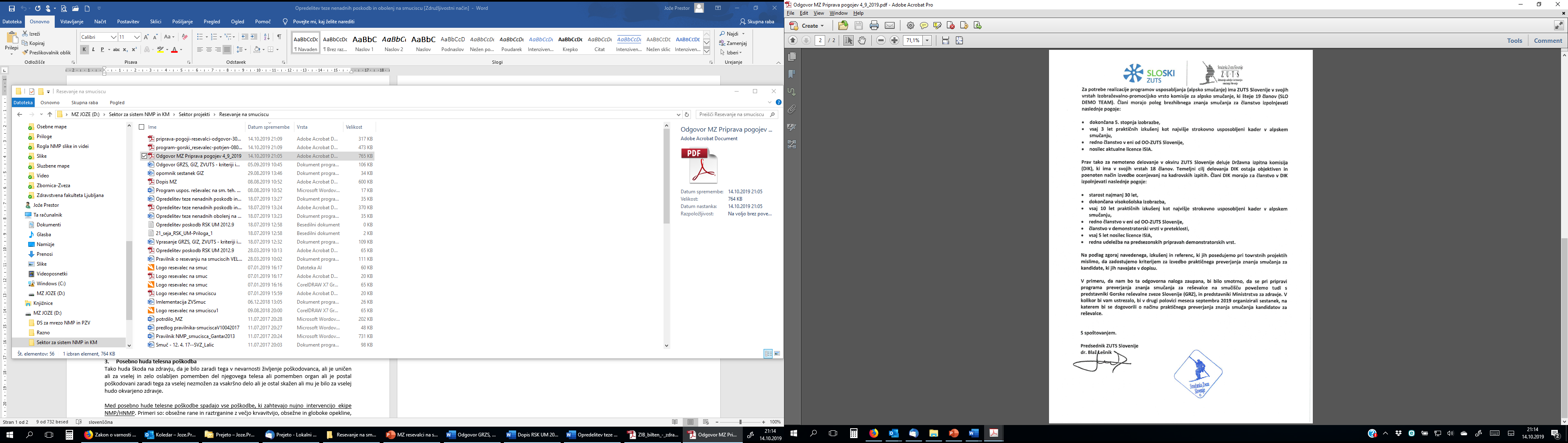 Povzetki
Javni natečaj za podelitev pooblastila za usposabljanje, obdobno izpopolnjevanje in preizkus znanja
Kriteriji za izvajalca (kadrovski in materialni)
Kriteriji za člane komisij
Izbira izvajalca za podelitev pooblastila za usposabljanje, obdobno izpopolnjevanje in preizkus znanja
Izpolnjevanje pogojev
Izbira strokovnjakov za člane komisij za preizkus znanja
Izpolnjevanje pogojev
Najnižja cena za kandidate, zavode